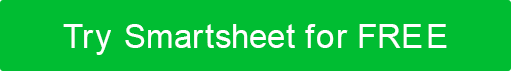 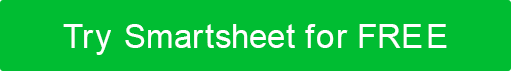 SIMPLE MULTIPLE PROJECT TRACKING TEMPLATE
SIMPLE MULTIPLE PROJECT TRACKING
Company Name
555 Street Name
Seattle, WA 00000

Project Manager Name
SIMPLE MULTIPLE PROJECT TRACKING
SIMPLE MULTIPLE PROJECT TRACKING | PROJECTS
SIMPLE MULTIPLE PROJECT TRACKING | TIMELINE
SIMPLE MULTIPLE PROJECT TRACKING | TIMELINE 2
SIMPLE MULTIPLE PROJECT TRACKING | TIMELINE 3
SIMPLE MULTIPLE PROJECT TRACKING | TIMELINE 4